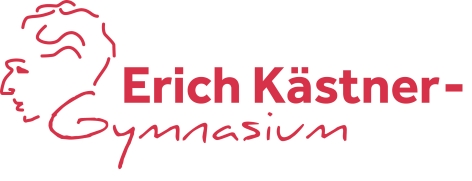 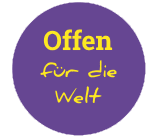 Informationen für Grundschuleltern
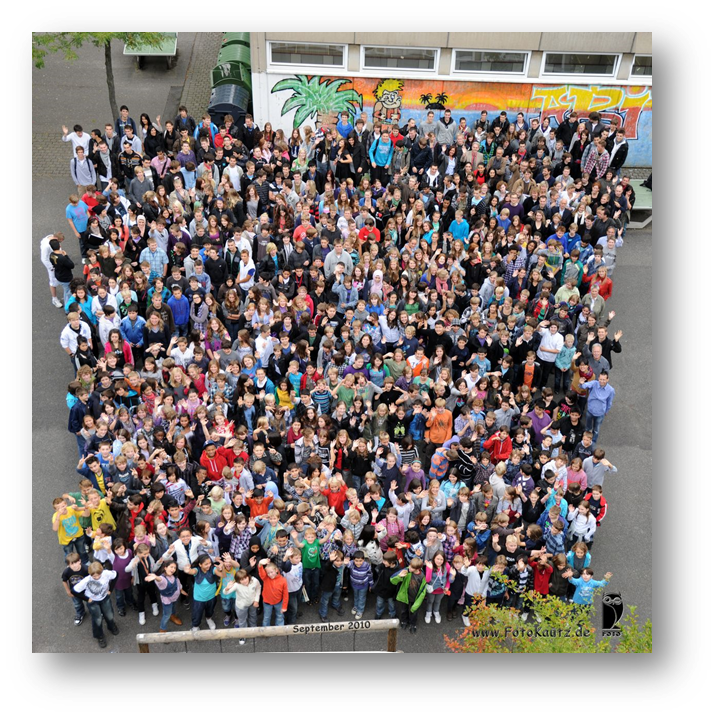 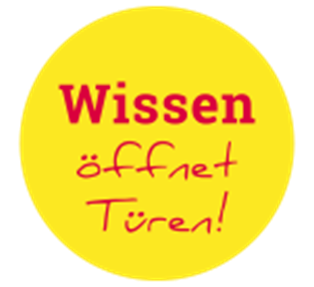 [Speaker Notes: Vorstellung und Einstieg Bor, SV spricht zu Beginn und wird durch … vertreten]
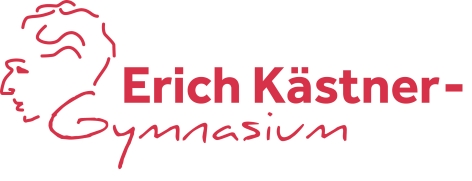 Hierüber möchten wir Sie informieren:
Wie finde ich die richtige Schulform?

 Ist das Erich Kästner – Gymnasium die richtige Schule für mein Kind?
Schulwahlkriterien
So leben und lernen wir in Niehl 

 Was sie unbedingt über das Anmeldeverfahren wissen sollten!
[Speaker Notes: Fok]
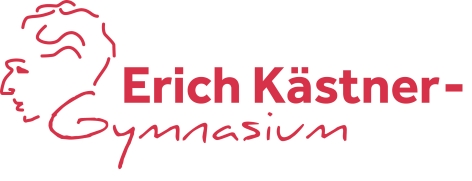 Wie finde ich die richtige Schulform für mein Kind?
[Speaker Notes: Fok]
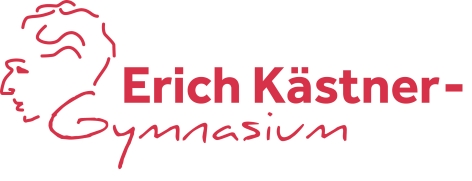 Wie finde ich die richtige Schulform für mein Kind?
Beratung durch das Grundschulgutachten 
Berücksichtigung individueller Aspekte
	- 	Leistungsmöglichkeiten und Leistungsentwicklung des 			Kindes
	- 	Arbeitsverhalten, Selbstständigkeit und Motivation 
	-	Häusliche Unterstützung
Beratungsgespräch am Erich Kästner-Gymnasium
[Speaker Notes: Fok]
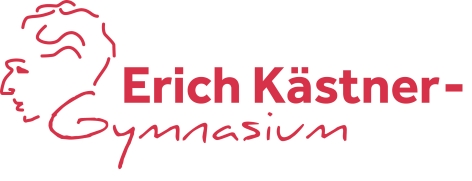 Welche sind die besonderen Anforderungen des Gymnasiums?
Selbstständigkeit
Lernen in größeren Schritten
höheres Arbeitstempo
größere Komplexität der Aufgaben und Texte
Bedeutung der zweiten Fremdsprache
[Speaker Notes: Fok]
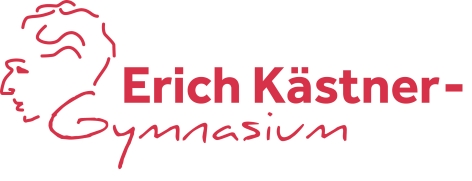 Fachgebundene Unterstützungsmöglichkeiten für mein Kind am EKG
Rechtschreibdiagnosetest mit anschließendem individuellen    Förderprogramm
Ergänzungsunterricht zur Leistungsförderung
	-	5: Schwerpunkt Deutsch
	-	6: Schwerpunkt Englisch und Mathematik
	-	7: Schwerpunkt Französisch und Latein
	-	8-10: Schwerpunkt in den Hauptfächern
Förderunterricht in den Hauptfächern
Individuelle Förderung im Rahmen des Fachunterrichts
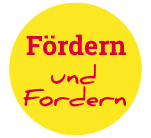 [Speaker Notes: Phi]
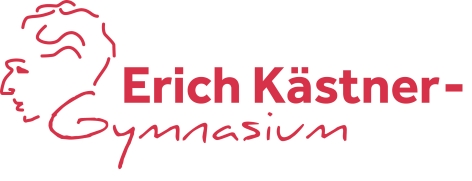 Fachübergreifende Unterstützungsmöglichkeiten am EKG
Methodentraining (Hausaufgaben einteilen, Klassenarbeiten vorbereiten…)
Medienkompetenztraining/Computerführerschein Klasse 5 und 6
Medienpass NRW
Lernpaten
Schüler helfen Schülern
Leseförderung (Antolin, Lesenacht…)
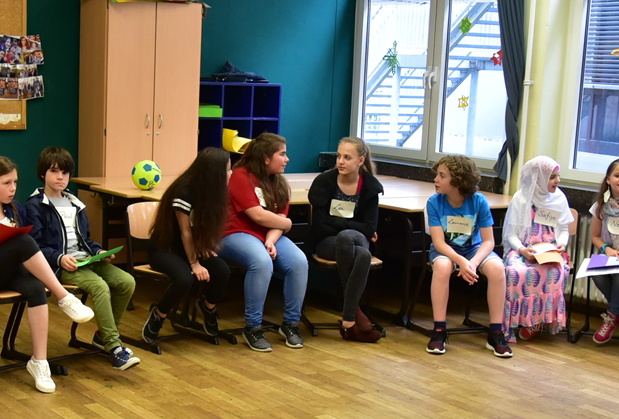 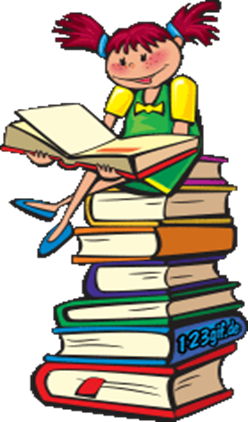 [Speaker Notes: Phi]
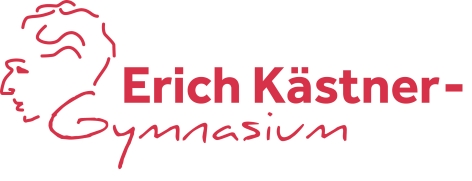 Ist das Erich Kästner – Gymnasium die richtige Schule für mein Kind?
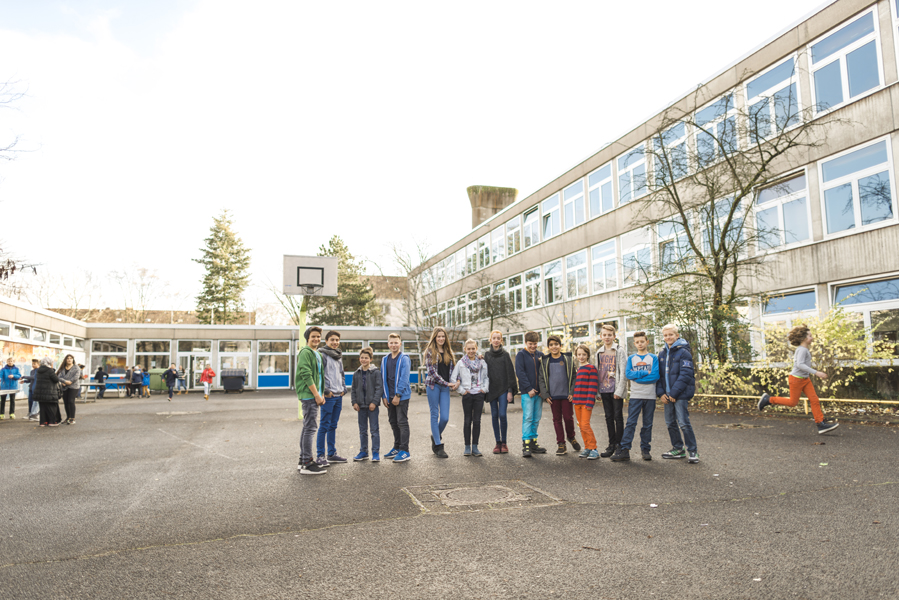 [Speaker Notes: Phi]
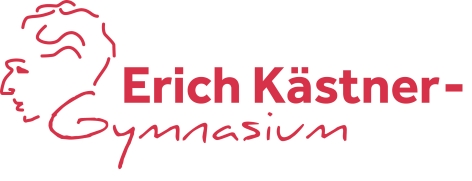 Schulwahlkriterium Nr. 1: Sanfter Übergang von der Grundschule zum Gymnasium
Kennenlernnachmittag bereits vor Ende der Grundschulzeit
Einführungswoche „Meine neue Schule“
Paten aus der Klasse 8
Kennenlernwandertag
Klassenfahrt
Gemeinsame Konferenzen mit den GrundschullehrerInnen
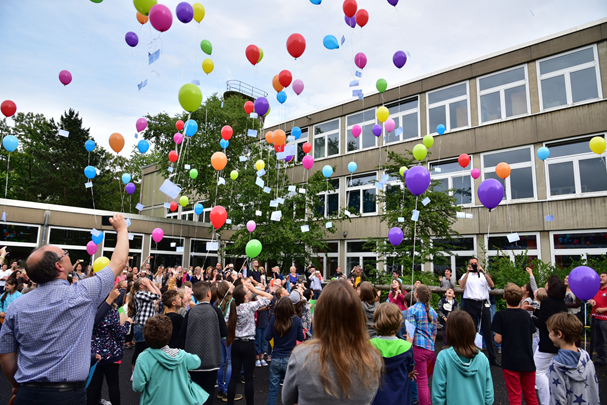 [Speaker Notes: Phi]
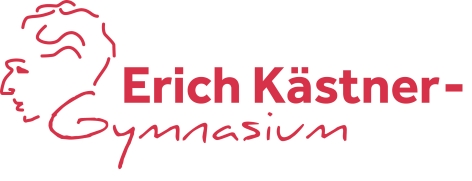 Schulwahlkriterium Nr. 2: Größe der Schule
Das EKG ist eine kleine und übersichtliche Schule
Kurze Wege
Eine Schule der offenen Türen
Der Teamgedanke steht bei uns im Vordergrund: 
		Klassenleitungsteams
	  	Klassenpaten
		SV-Paten 
		Klassenrat
		Streitschlichtung
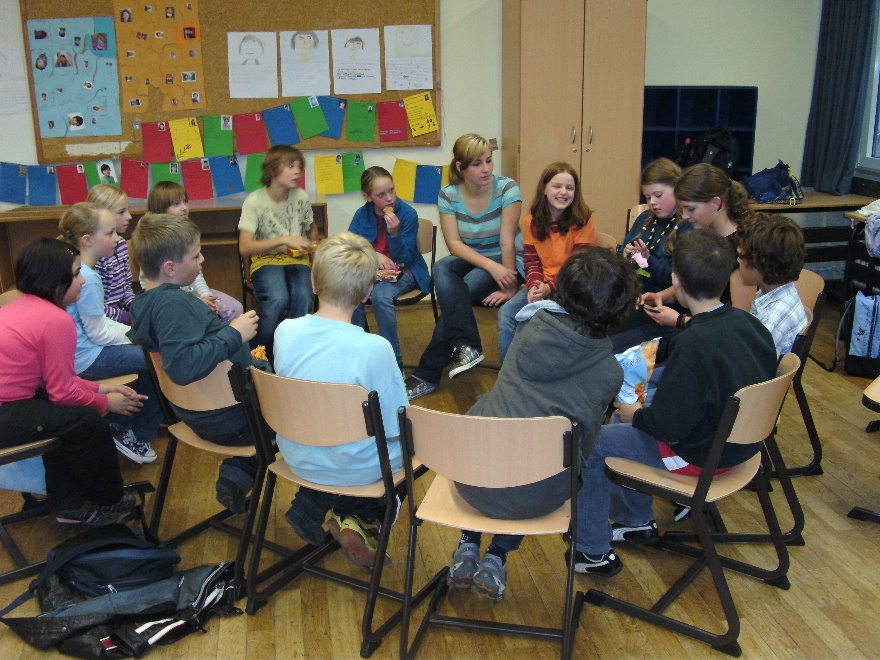 [Speaker Notes: Phi]
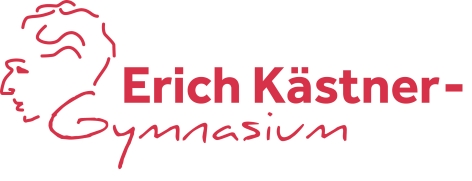 Schulwahlkriterium Nr.3: Soziales Miteinander
Wir haben uns in unserer Schulvereinbarung folgenden Leitlinien verpflichtet, die unser gemeinsames Handeln prägen:	 
	S - Solidarität
	T – Toleranz
	A – Akzeptanz
	R – Respekt
	K – Kooperation
Diese Vereinbarung wird von Lehrern, 
Eltern, Schülerinnen und Schülern unterschrieben.
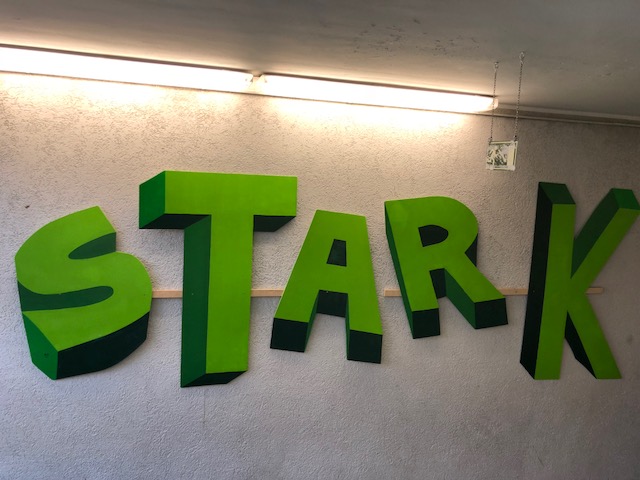 [Speaker Notes: Bor und Phi (Borstell Vorstellung der Schulvereinbarung, Philipps Beispiele)]
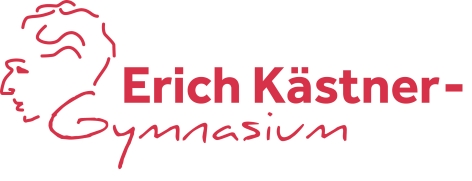 Schulwahlkriterium Nr.4: Talentförderung
Wechselndes Angebot im Ergänzungsunterricht:						
Theater/Medien
Chor
Bilingualer Unterricht  (Erdkunde, Geschichte, Politik)
 Robotik/Technik
Naturwissenschaften...
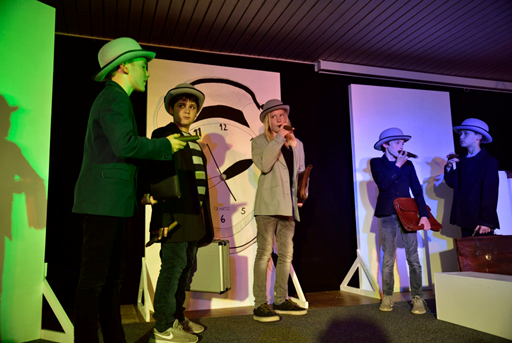 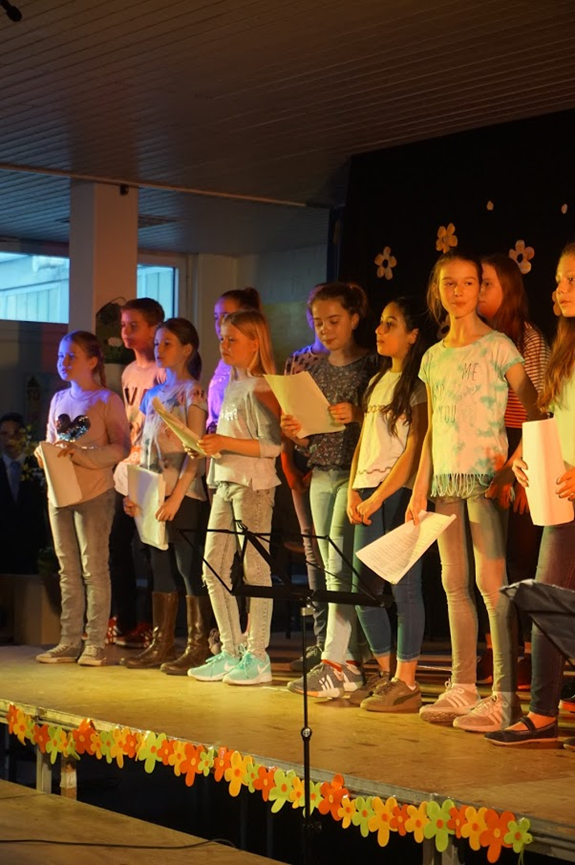 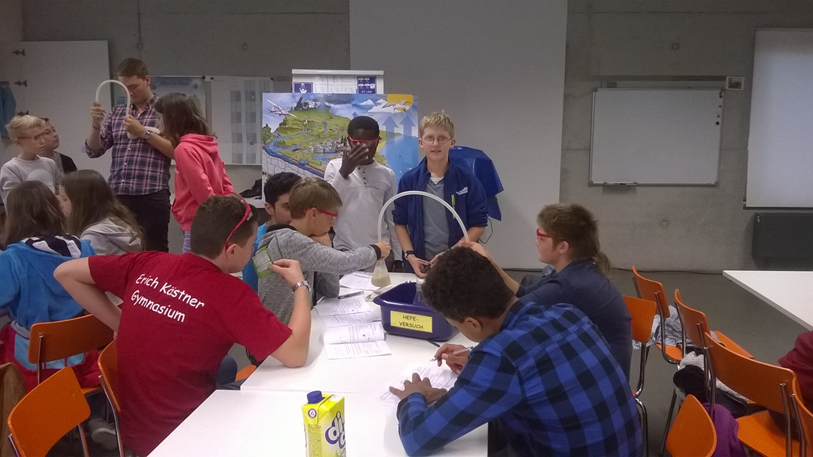 [Speaker Notes: Phi]
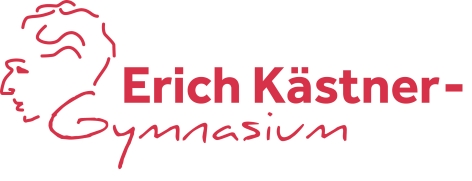 So leben und lernen wir in Niehl
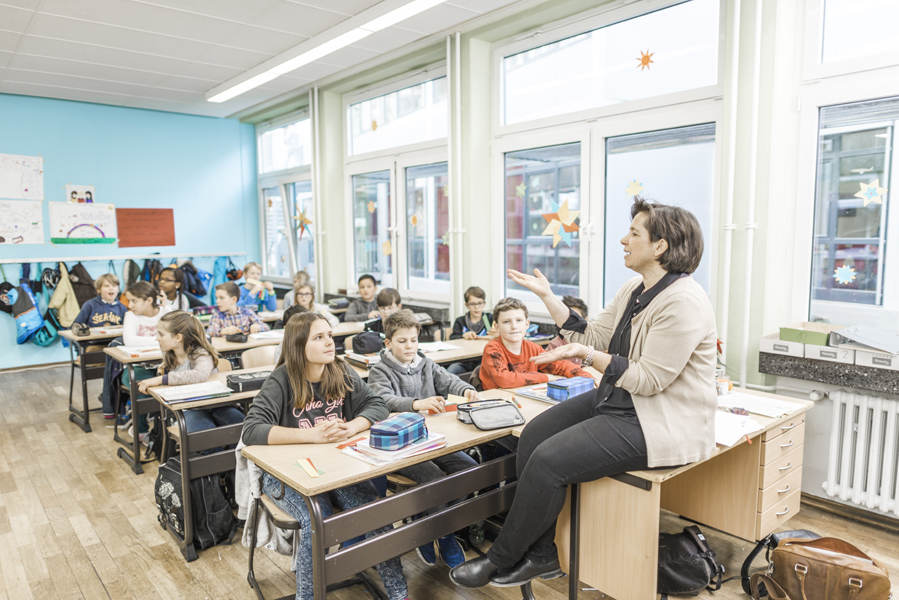 [Speaker Notes: Phi]
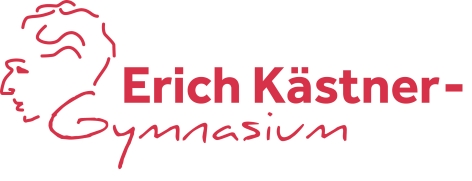 Atmosphäre
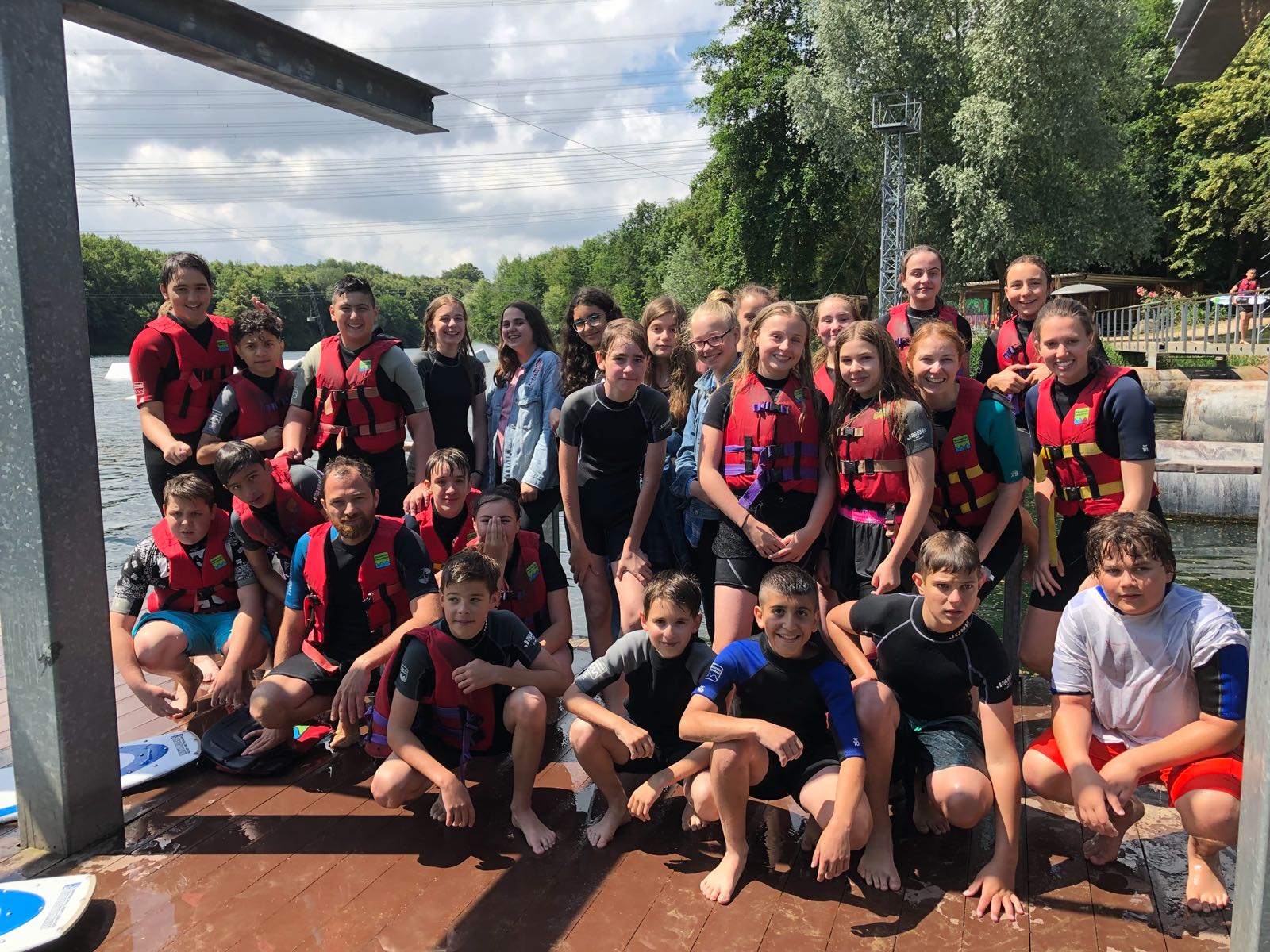 Schule ist mehr als Unterricht
Klassenfahrten 
Kennenlernwandertag
SV- Fahrt
Ausflüge, Exkursionen
Projekttage
Sommerfest
Sporthelfer
Sucht- und Gewaltprävention
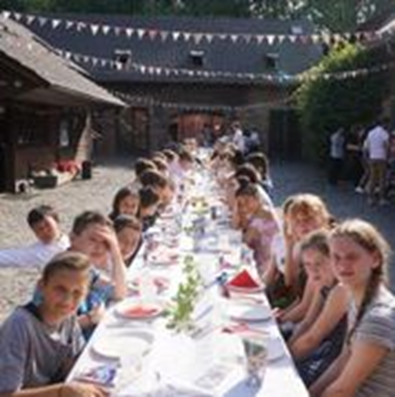 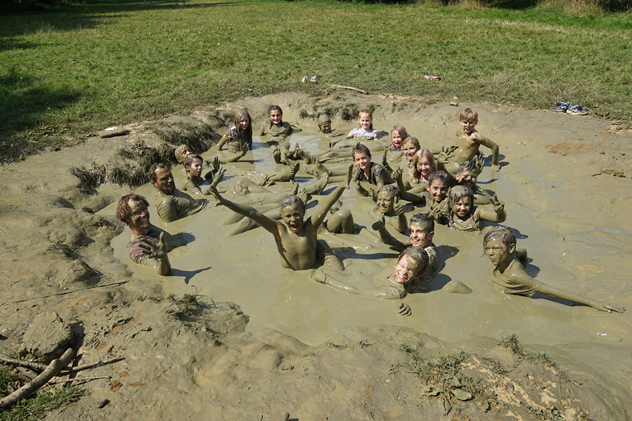 [Speaker Notes: Phi]
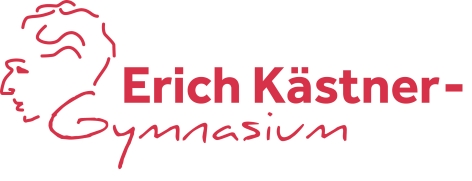 Ausstattung
Moderne Fachräume für die Naturwissenschaften		
Schülerbücherei
Computerraum 
Kunst- und Musikräume
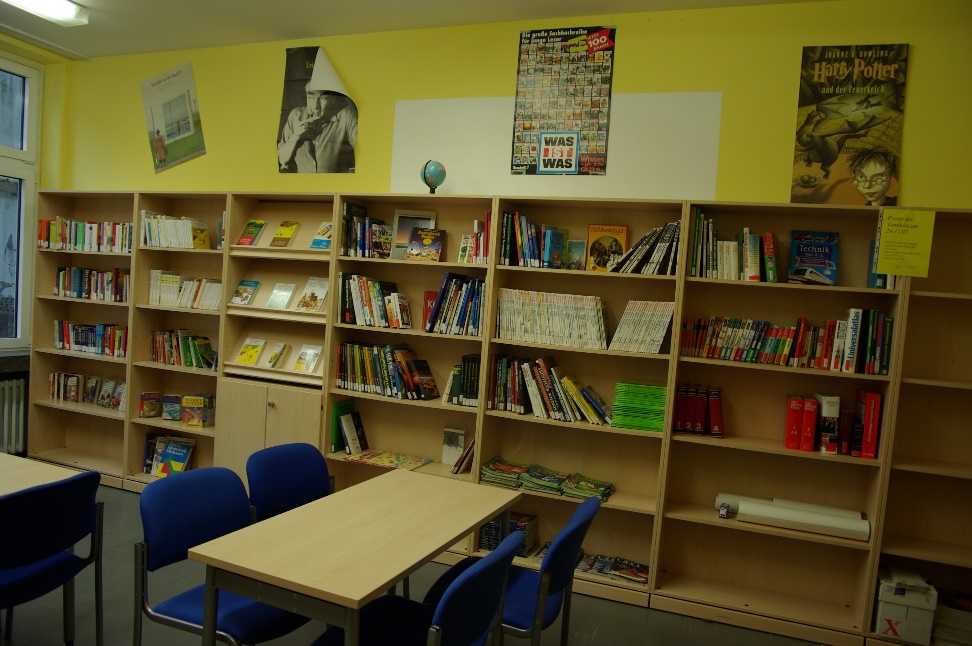 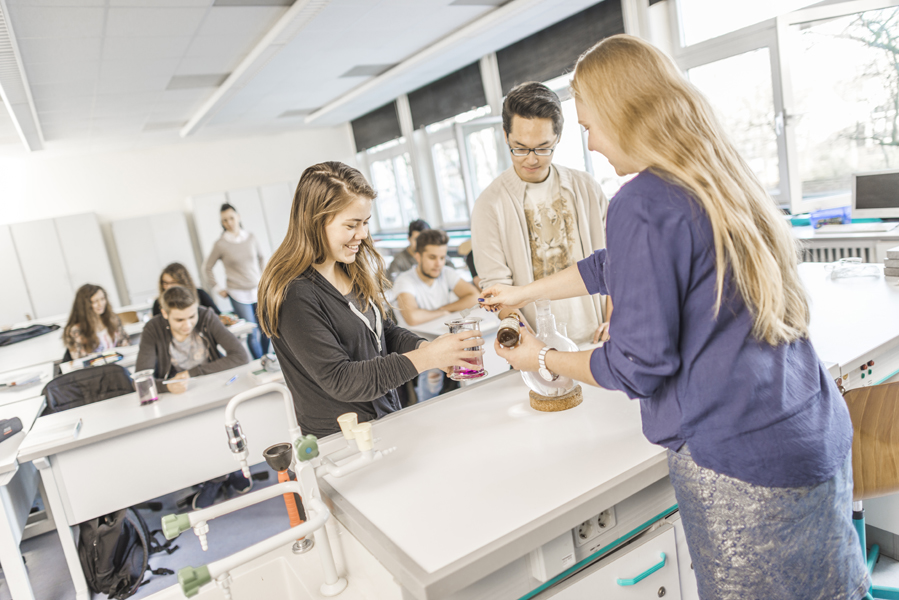 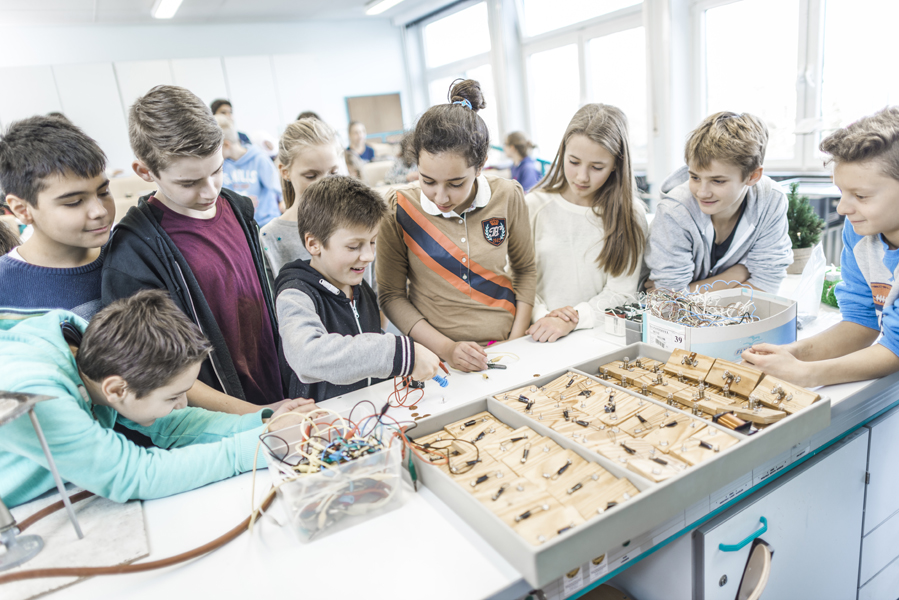 [Speaker Notes: Bor]
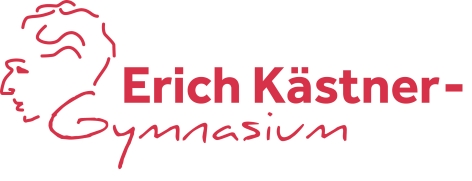 Sprachen
Jg. 5: 	Englisch 
Jg. 7: 	Latein/Französisch 
Jg. 10: 	Spanisch
Sprachzertifikate Cambridge und DELF
Frankreichaustausch
Drehtürmodell im Rahmen der Begabtenförderung: gleichzeitiges Lernen von Latein und Französisch
Bilingualer Ergänzungsunterricht
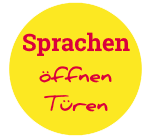 [Speaker Notes: Borstell und Philipps (Phi Berufspraktikum und Potenzialanalyse)]
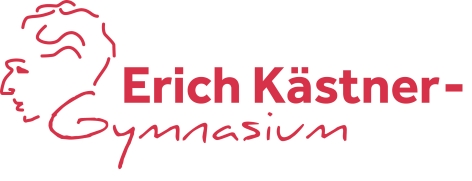 Kultur
Jährliche Lesenacht für die Klassen 5 und 6
Antolin-Leseförderung, Autorenlesungen
„Lesewelten“– Autorenpatenschaft
Frühlingskonzert
Konzert der Bläserklasse
Theateraufführungen 
Theaterbesuche im Rahmen des Deutschunterrichts
Theaterabo für die Unterstufe und die Oberstufe
Regelmäßige ökumenische Gottesdienste
Kunstausstellungen
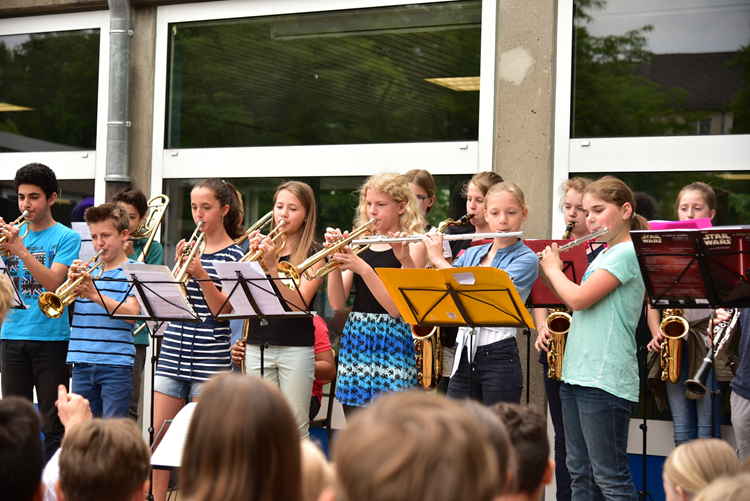 [Speaker Notes: Phi]
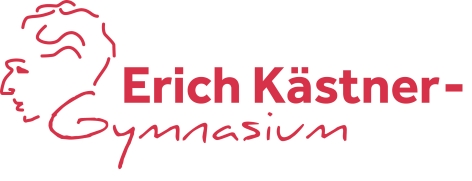 Berufsorientierung
Girls- und Boys-Day
Berufswahlsiegel  
Bewerbungstraining
Berufsfelderkundungen
Kooperation mit außerschulischen Partnern  (CTS, St.Maria Seniorenhaus)
Berufspraktikum
Potenzialanalyse
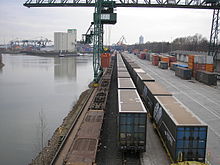 [Speaker Notes: Borstell und Philipps (Phi Berufspraktikum und Potenzialanalyse)]
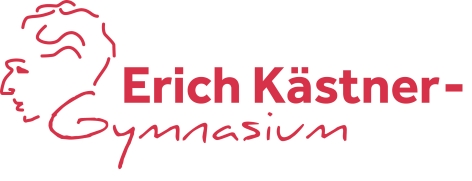 Begabtenförderung
Drehtürmodell zum parallelen Lernen von Latein und Französisch
Schülerstudium an der Universität
Chor, Theater, bilingualer Ergänzungsunterricht, Robotik
Bläserklasse in Kooperation mit der Rheinischen Musikschule 
Wettbewerbe
Arbeitsgemeinschaften (z.B.Fußball,
Technik-Team, Streitschlichter)
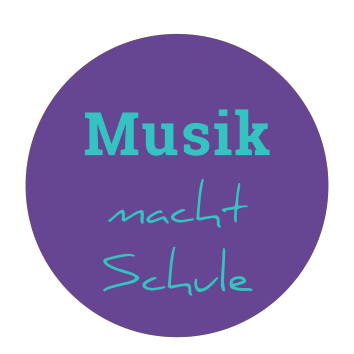 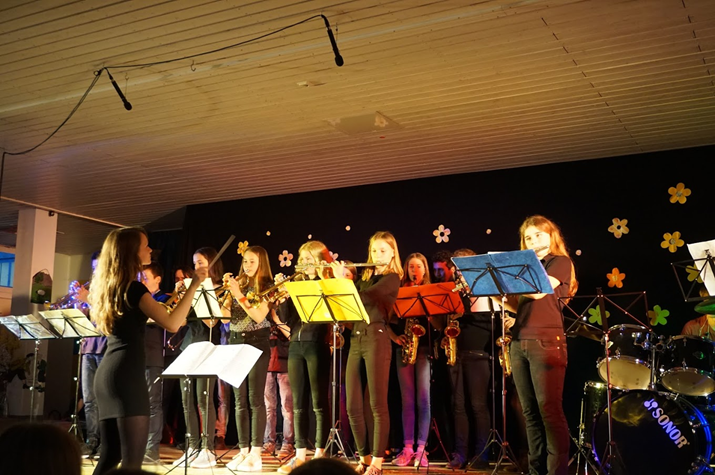 [Speaker Notes: Phi]
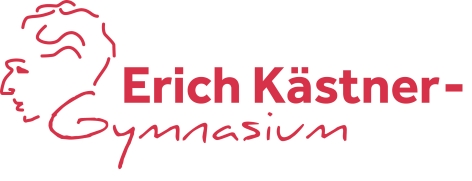 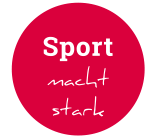 Sportangebote
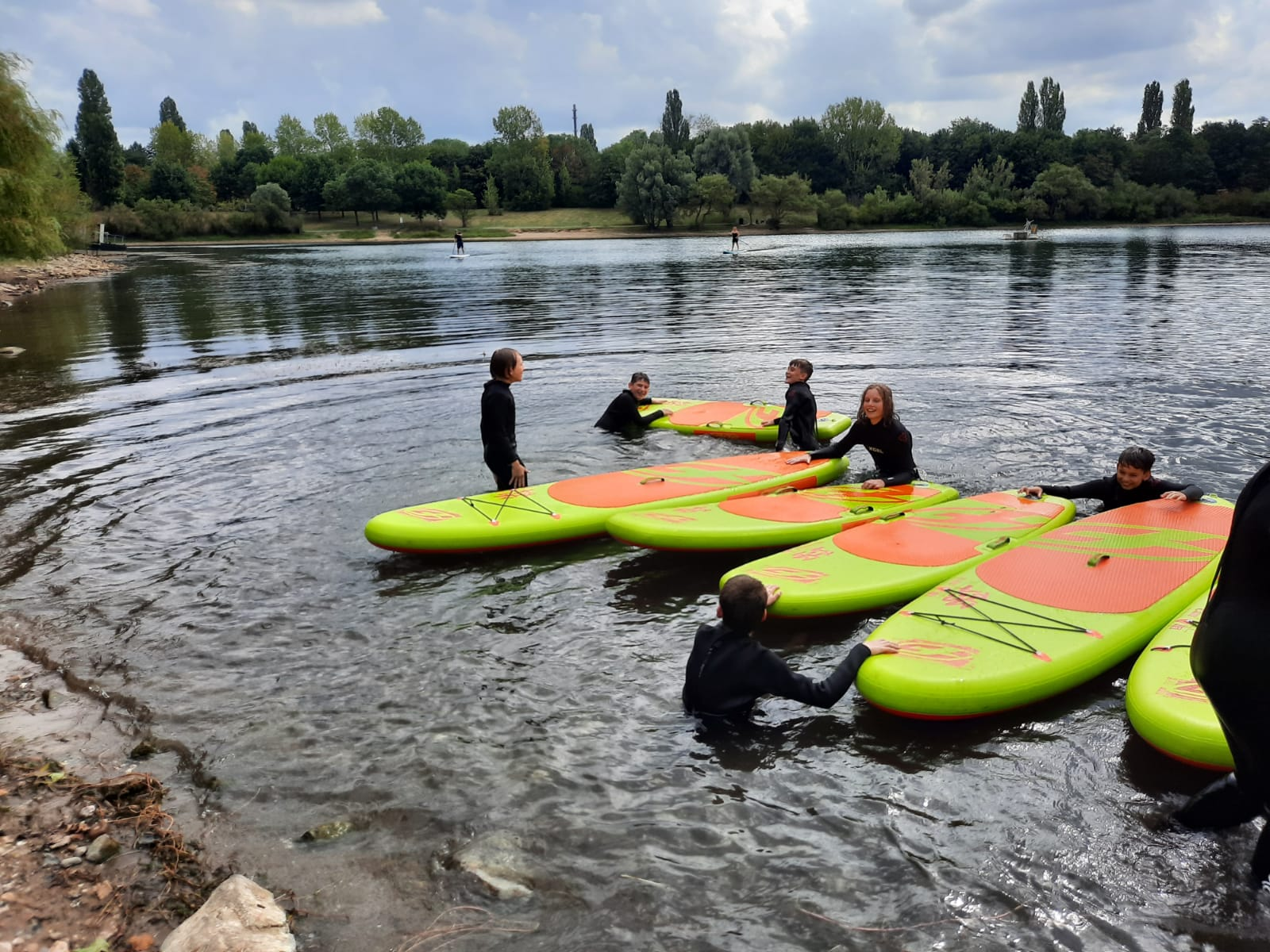 Schwimmen in Klasse 5 und 6
Bundesjugendspiele 
Sportfest
Sprint-Cup
Fahrradtraining
Wassersport am Fühlinger See
Ausrichter des Köln-Derbys: Fußballturnier 
Kölner Schulen
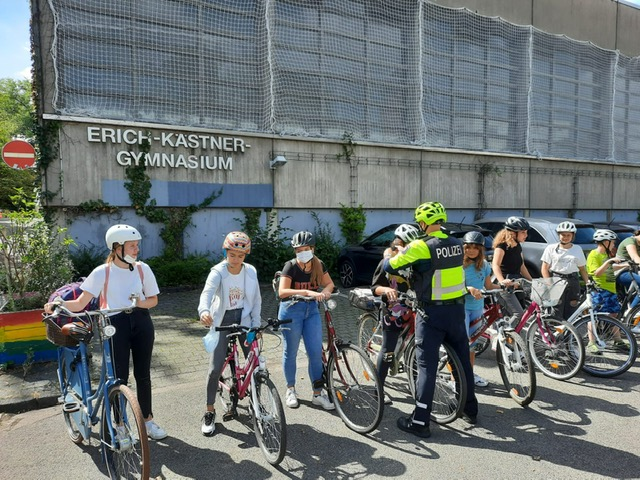 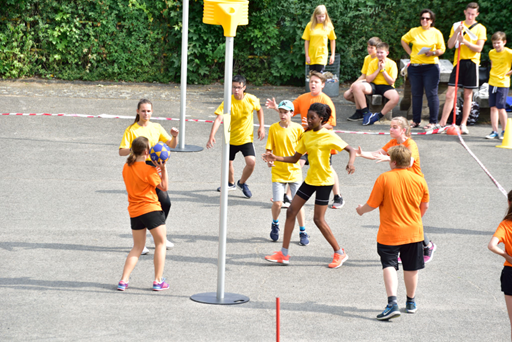 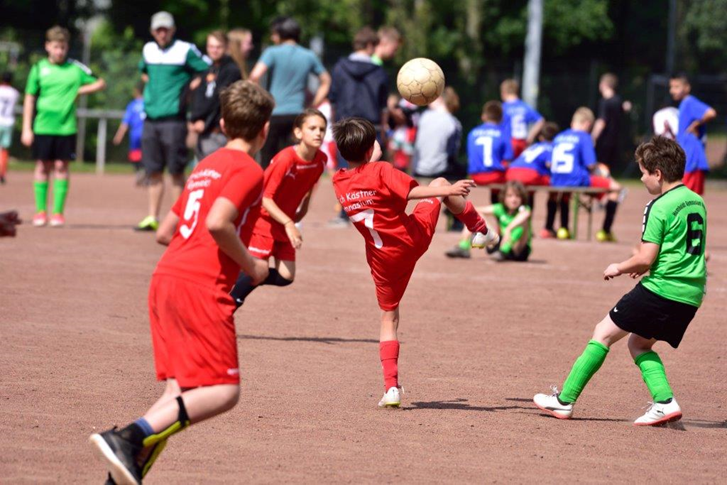 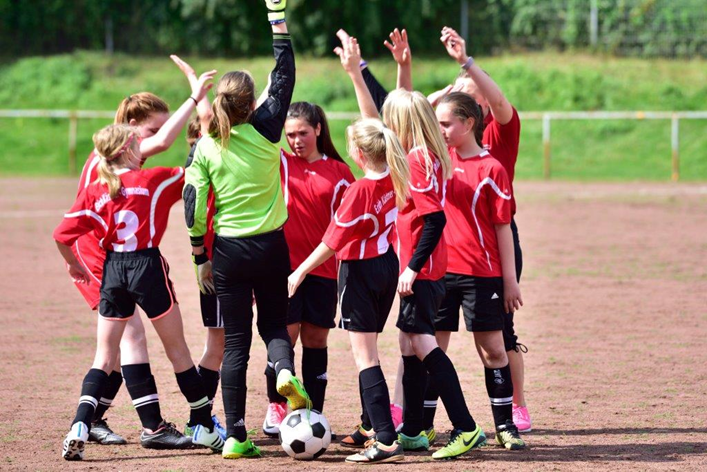 [Speaker Notes: Bor]
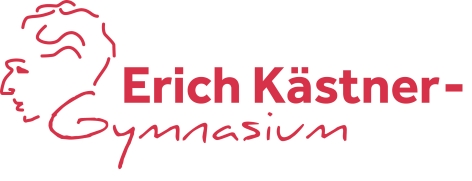 Engagement
Jährliche Fahrten der Schülervertretung
Patensystem der SV
Schule ohne Rassismus/Schule mit Courage
Schule der Zukunft – wir sind aktiv
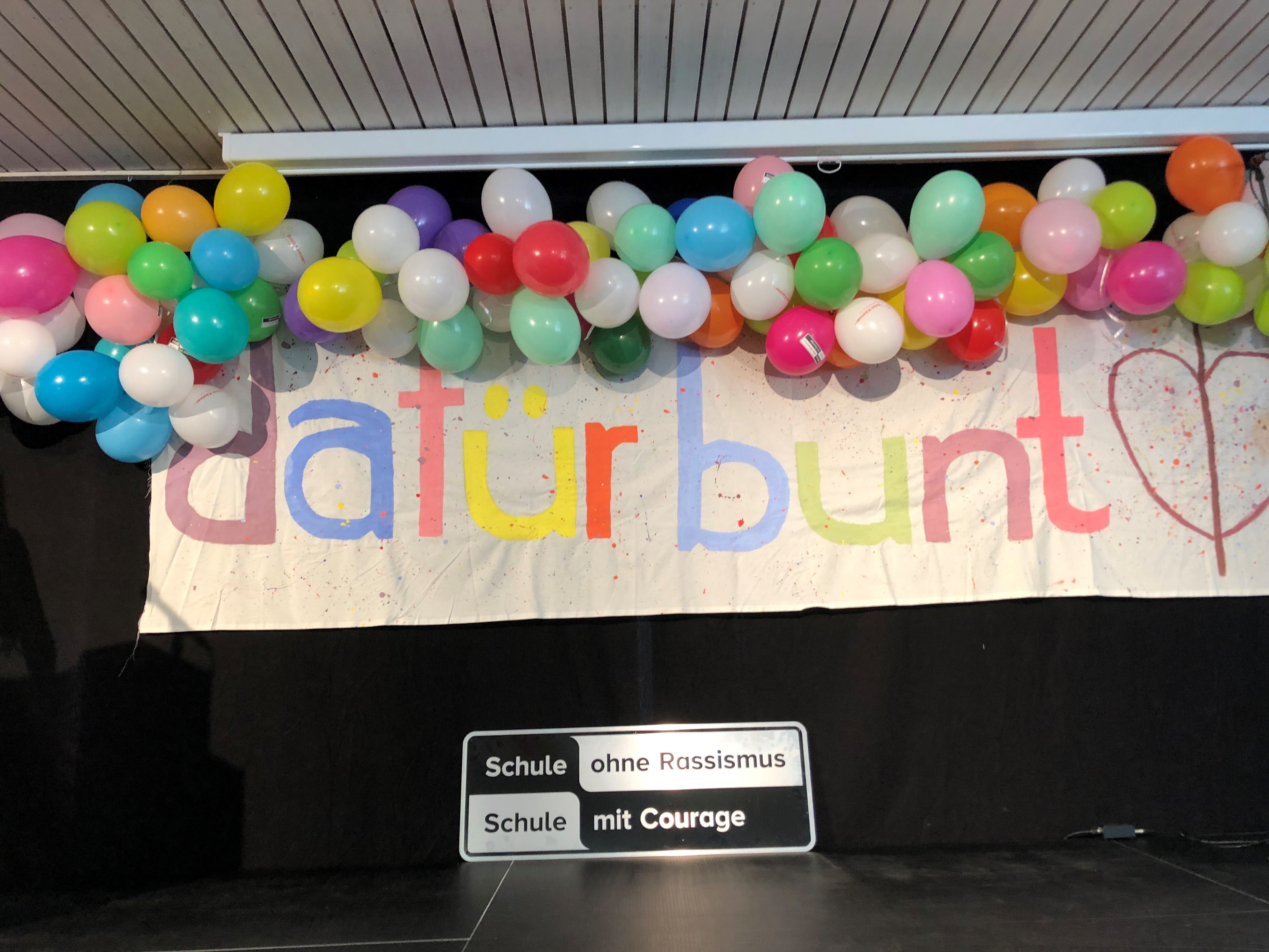 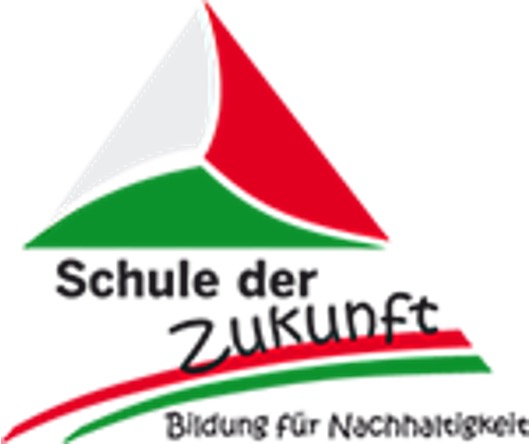 [Speaker Notes: Bor]
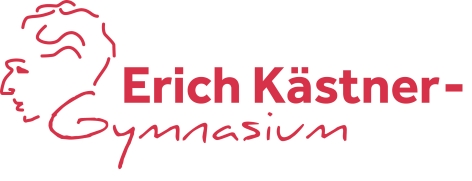 Brauchtum
Jährliche Karnevalssitzung an Weiberfastnacht (nie ohne Lehrertanz…)
Schull-un Veedelszöch 
Kölsch-AG
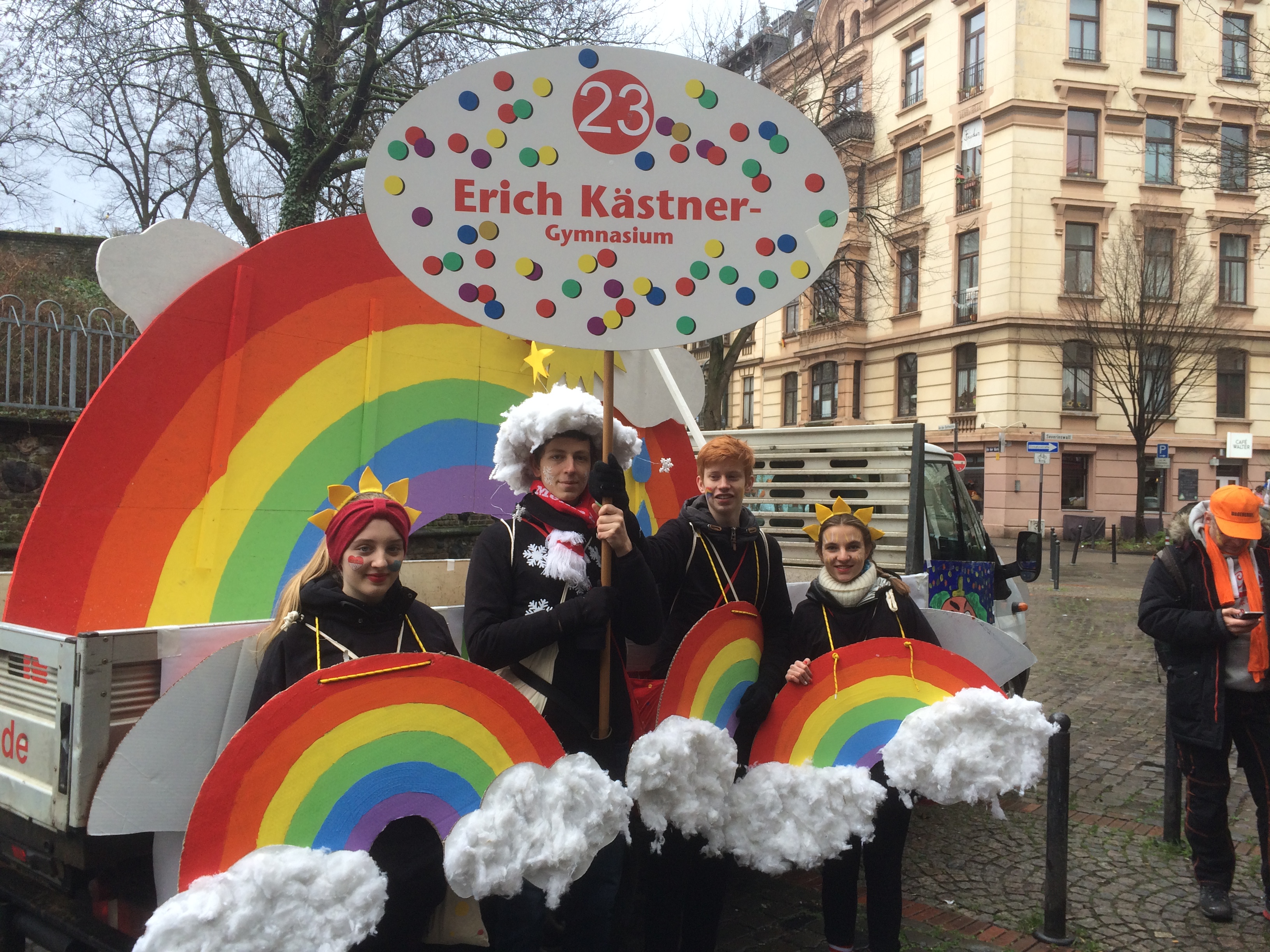 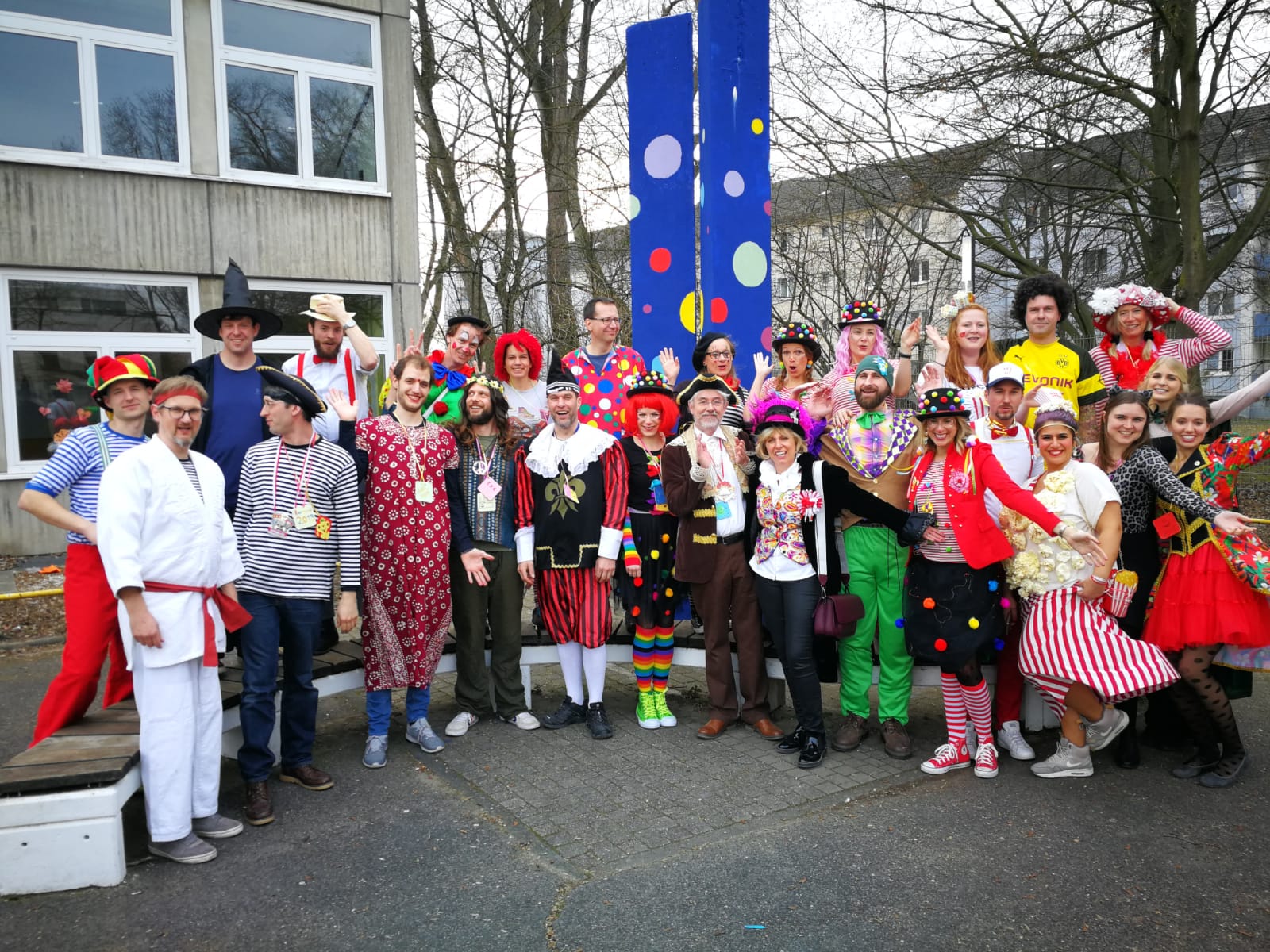 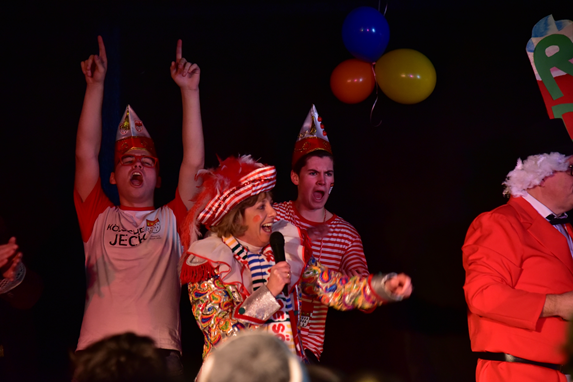 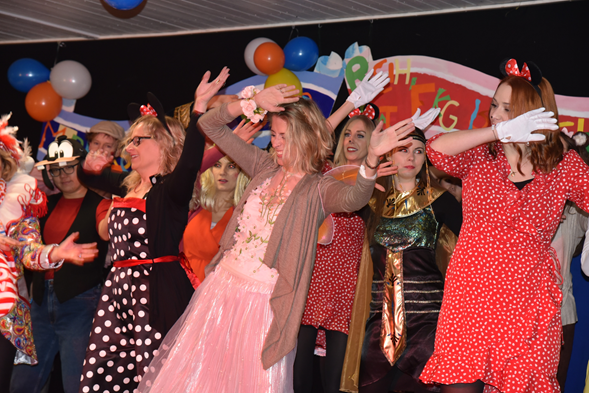 [Speaker Notes: Phi]
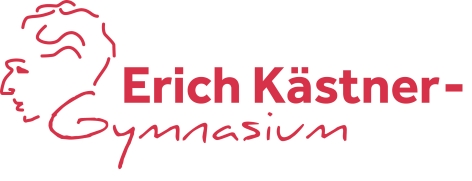 Nachmittagsbetreuung
Hausaufgaben- und Nachmittagsbetreuung täglich bis 16.00 Uhr
Flexible Zeitgestaltung bei festen Verträgen
Freiwilliges, kostenpflichtiges Angebot
Verantwortlich: Kolping-Bildungswerk
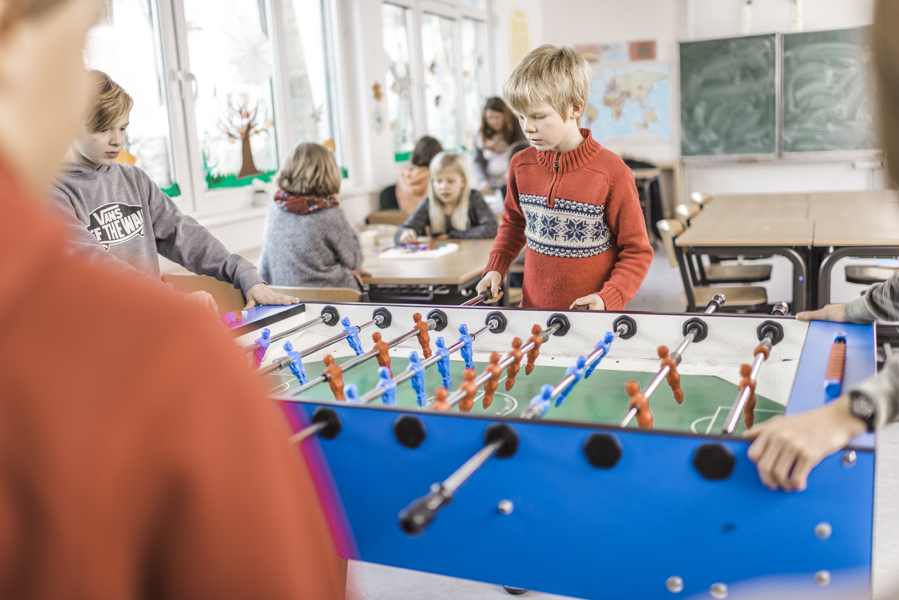 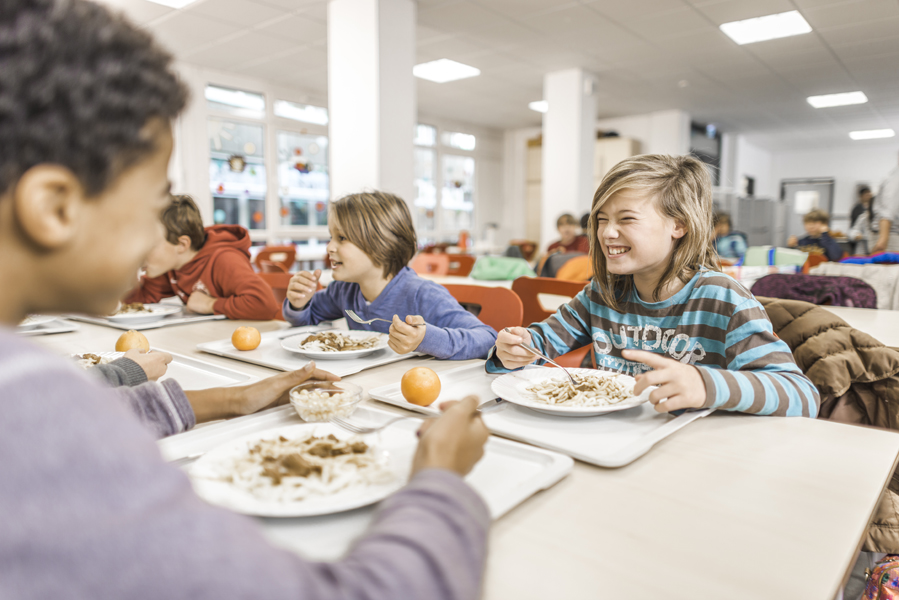 [Speaker Notes: Phi]
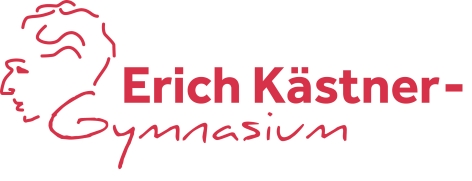 Sie haben sich für uns entschieden?Wie geht es weiter?
[Speaker Notes: Phi]
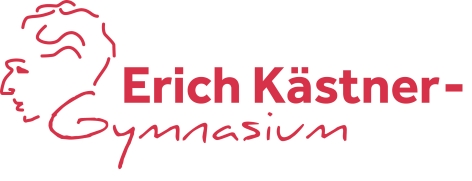 Anmeldeverfahren
Eine Anmeldung ist möglich im Zeitraum: 
	vom 01.03.2021 bis 05.03.2021
	Jeweils: 8.00 Uhr bis 14.00 Uhr
	Am 03.03.2021: Anmeldung bis 18.00 Uhr

Bitte bringen Sie zur Anmeldung mit: 
 Anmeldeschein der Stadt Köln (von den Grundschulen ausgegeben)
 Halbjahreszeugnis der 4. Klasse, ggf. Anmeldebogen des EKG (Homepage)
[Speaker Notes: Phi]
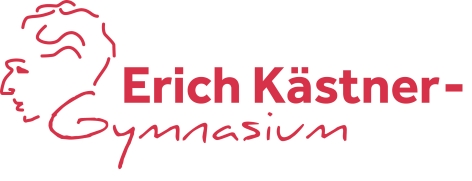 Anmeldeverfahren – Bedeutung der Grundschulempfehlung
Gymnasiale Eignung 
	→ kein Beratungsgespräch notwendig
Eingeschränkte gymnasiale Eignung
	-> verpflichtendes Beratungsgespräch (Termine siehe Homepage)
Eignung für die Haupt- bzw. Realschule
	-> verpflichtendes Beratungsgespräch (Termine siehe Homepage)
[Speaker Notes: Phi]
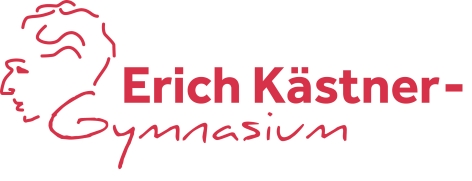 Anmeldeverfahren – Aufnahmekriterien
Landesweit gültige Kriterien (Die Schule entscheidet nach Abschluss des Anmeldeverfahrens, welche Kriterien in welcher Reihenfolge angewendet werden) :
Geschwisterkinder
Ausgewogenes Verhältnis von Mädchen und Jungen
Ausgewogenes Verhältnis von Schülerinnen und Schülern unterschiedlicher Muttersprache
Schulwege
Besuch einer Schule in der Nähe der zuletzt besuchten Grundschule
Losverfahren
[Speaker Notes: Bor]
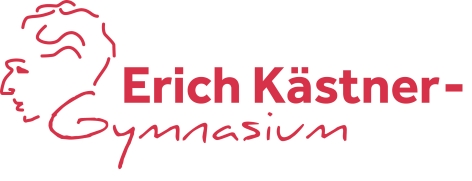 Klassenzusammensetzung nach Abschluss des Anmeldeverfahrens
Kriterien am Erich Kästner-Gymnasium für die Zusammensetzung der Klassen:
Leistungsgleiche Klassen
Ausgewogenes Verhältnis von Mädchen und Jungen
Wünsche der Kinder nach zukünftigen 
      Klassenkameraden werden gerne 
      entgegengenommen
[Speaker Notes: Bor]
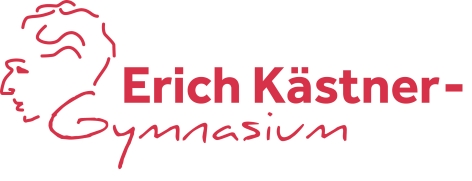 Auf Wiedersehen am EKG!
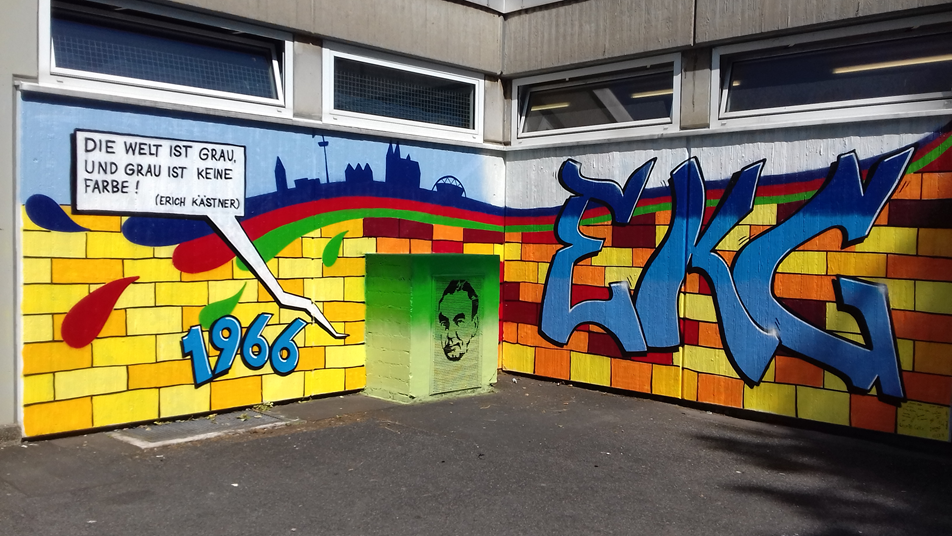 [Speaker Notes: Bor]